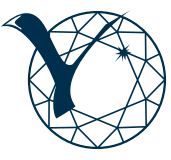 СЕВЕРО-ВОСТОЧНЫЙ ФЕДЕРАЛЬНЫЙ УНИВЕРСИТЕТ ИМЕНИ М.К. АММОСОВА
Технический институт (филиал) СВФУ в г. Нерюнгри
О результатах диагностического тестирования студентов первого курса в 2023 году
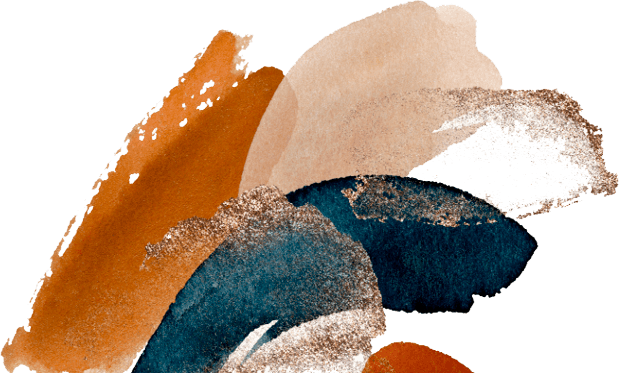 Нерюнгри 2023
О Диагностическом тестировании 2023 г.
Внутренняя система оценки качества образования СВФУ (ВСОКО) проводится с целью получения объективной информации о результатах подготовки обучающихся и анализа соответствия уровня их требованиям ФГОС ВО 3++

Цель тестирования – выявить уровень подготовки студентов первого курса по дисциплинам образовательных программ среднего общего образования и готовности к продолжению обучения в университете. Основными задачами диагностического тестирования стали выявление «проблемных» разделов/тем в начале обучения и педагогический анализ по каждой дисциплине. 

Тестирование прошло с использованием внутривузовской системы онлайн-тестирования: http://teststud.s-vfu.ru  через личный кабинет студента.

Охват студентов составил 66% (68 из 103)

Дата проведения: с 10 по 18 октября 2023 года
Дисциплины:
«Математика»
«Русский язык»
«Физика»
«Обществознание»
Участие студентов 1 курса в диагностическом тестировании в разрезе УЧП
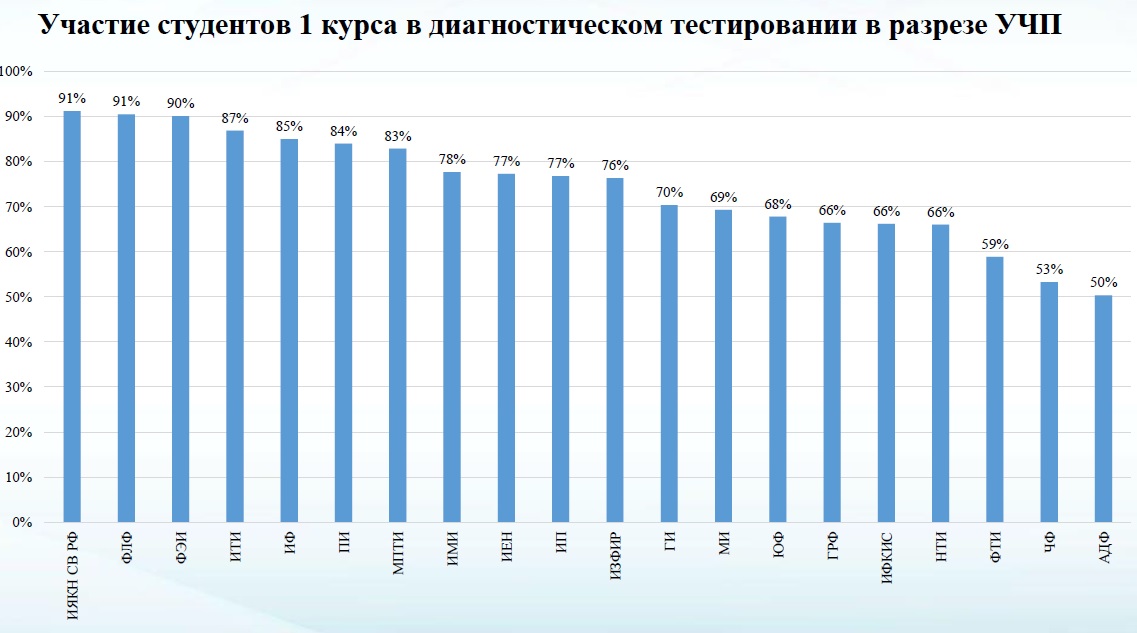 Результаты диагностического тестирования в разрезе УЧП
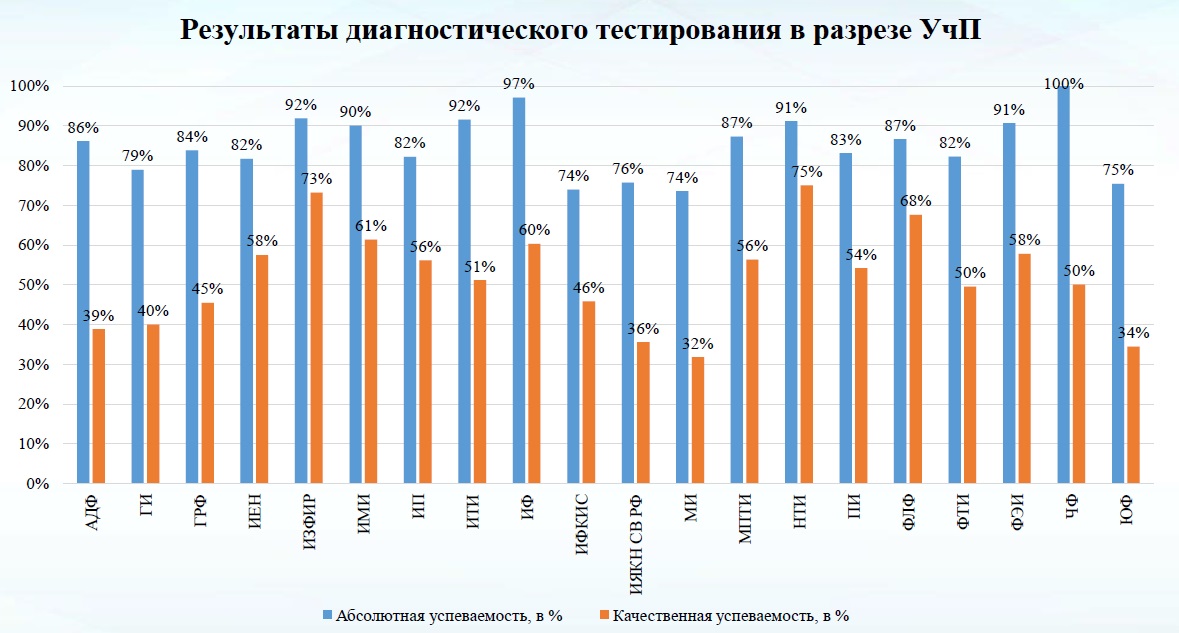 Результаты диагностического тестирования по дисциплинам
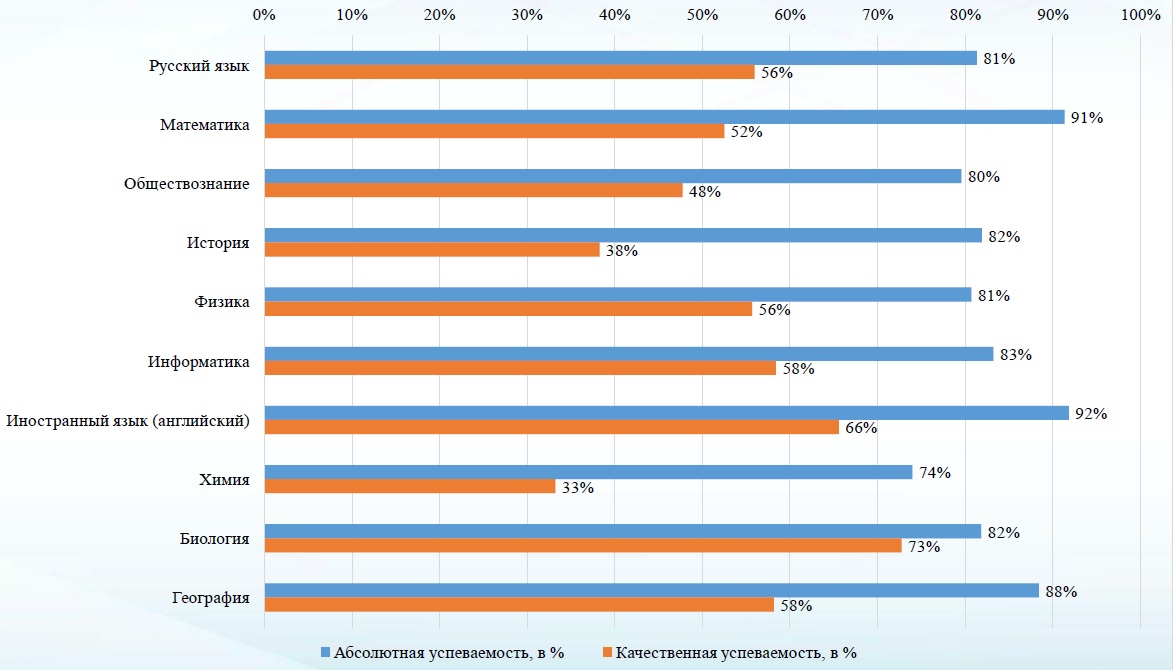 Средний балл по учебным подразделениям
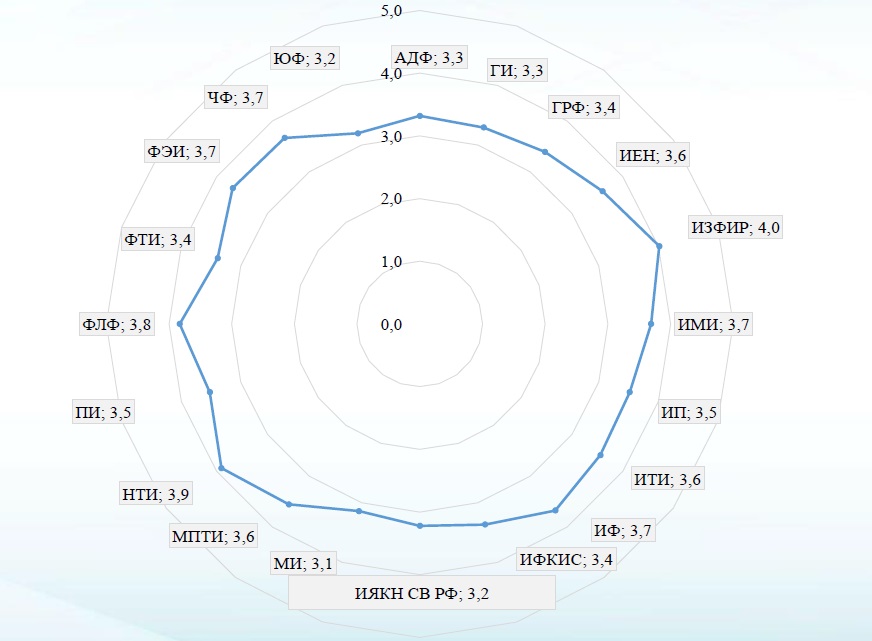 Результаты ДТ студентов первого курса в сравнении в показателями прошлых лет
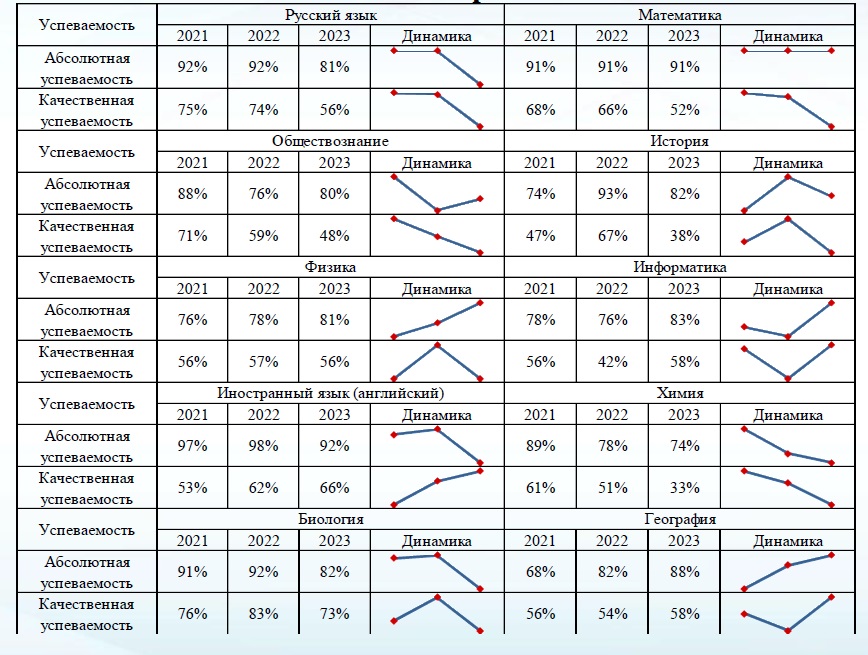 Сравнение показателей абсолютной и качественной успеваемости 2022 и 2023 гг.
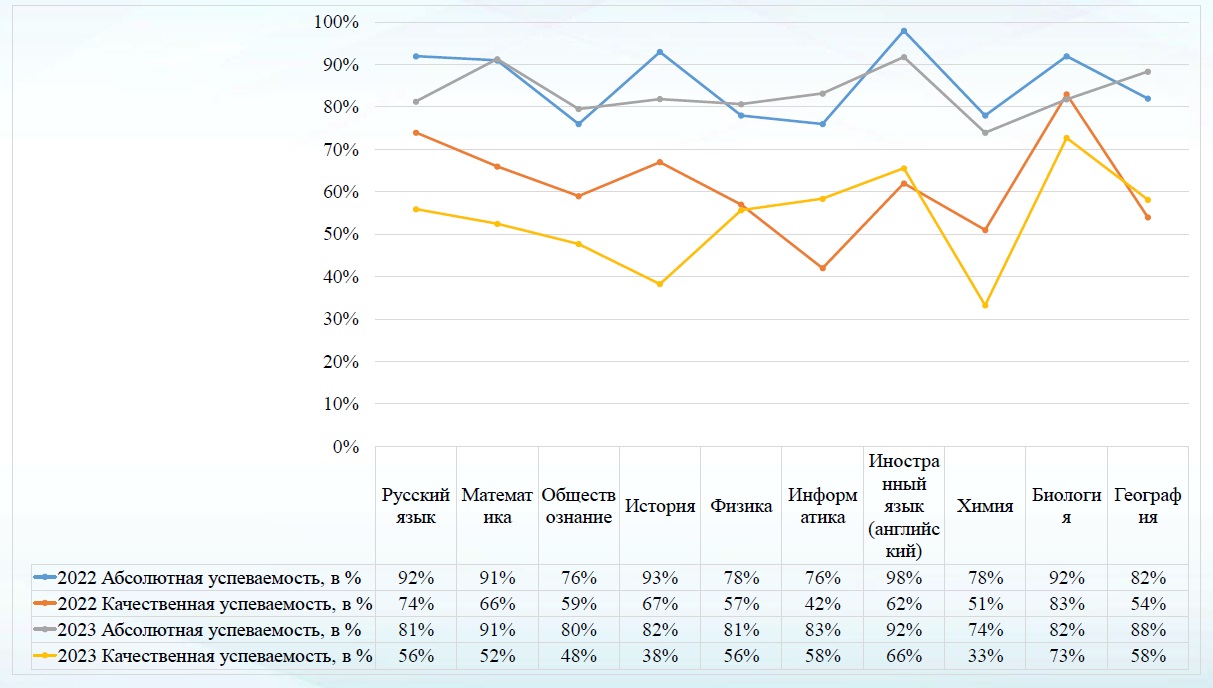 Результаты диагностического тестирования по образовательным программам
Проект постановления:
Принять информацию к сведению.
2. Кафедрам:

проанализировать, обсудить результаты диагностического тестирования;

довести до сведения педагогических работников результаты ежегодного диагностического тестирования;

нацелить профессорско-преподавательский состав на устранение пробелов в знаниях курса школьной подготовки первокурсников, учитывая степень затруднения каждого из первокурсников в выполнении заданий ДТ;

организовать и координировать дополнительные занятия для студентов, показавших низкие результаты по диагностическому тестированию.